Read - Note Taking-TestChapter4 Chapter5 Chapter6
Arnauld ,Daishawn, Lynaria
Trequela, Grady
Pender, JV
KNOWLEDGE
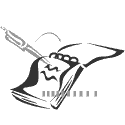 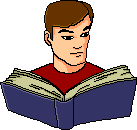 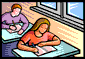 READING NOTE TAKING  TESTING YOURSELF
Stages of Reading or Noting and testing
What is Reading; Note-Taking and Testing?
What is "Knowing about Knowing”?
What is schema?
What do good readers think about as they read?
How can you remember what you read?
Everyday Reading Skills: Reading News and Feature Stories in the Newspaper.
IMPORTANCE OF STUDY skills
Find a good place to study, some people can concentrate better with background noise, while others have to have complete quiet to pay attention to their study material.
Study during the time of day in which you feel your best and have energy. If you are tired or hungry, you won’t be able to concentrate very well, have a glass of water and a light snack near by to keep yourself from gating hungry.
Practice picking out the most important points when you read your textbooks, pay close attention to any context that is in bold or Italic.
Remember to eat healthy foods. As a college student, sometimes its hard to remember to eat something other than fast food, whether you just don’t have the time or if you’re low on money.
Foods like fresh fruit whole nuts aren’t expensive and they’re easy to eat on the run
Exercise a few times a week. You might be surprised that exercising can help your study skills, but it can
Attend every class that you can and take notes, turn off you cell phone and don’t be tempted to text your friends.
Pay close attention to the  subject material, and if something doesn’t quite make sense make a note so that you can study it or ask your professor about it Later
Reading
What is reading Comprehension
What are the three stages of reading
Before reading preview to find out what the material is about.
During reading, anticipate upcoming information and integrate knowledge.
After reading, recall and react to what you have learned.
Good readers anticipate content, structure, and purpose, the more you know, the easier it is for you to read and learn, always predict, picture, relate, monitor, use corrective strategies, and annotate.
Reading comprehension is a process in which you use your understanding of the different skills on stages of reading to achieve an understand of the author’s words and suggestions.
Note Taking
Taking Notes While
Stage of Note Taking
Observe, Recording, Reviewing.
Observe: see facts and relationships.
Record: of your notes are more important than how fast you write or how elegant your handwriting is.
Review: To make new information useful, encode it in a way that connect it your long-term memory.
One Way to understand note taking is to realize that taking notes is just one part of the process.
Reading requires the same skills that apply to taking class notes: observing, recording, and reviewing.
Use these skills to take notes for review and research.
HOW TO READ COLLEGE TEXTBOOKS
Become an active reader
	Preview the chapter
A)3 ways to do this
Read summary at the end of the chapter first (if you have one)
Go through and read bold/italic print and subheadings
Read first 2 paragraphs to find thesis, then read last 2 paragraphs for the authors conclusion.(compare the 2 for the main idea of the chapter) Then go back and underline the first sentence of each paragraph to get the topic sentence.(this will provide an outline of the whole chapter).
Ask questions
Form the bold/italic subheadings into questions and say the questions out loud.
Use the 5 W's and 1 H to form questions.
This allows you to remember more of what you read.
Read
Speed read
Mark/underline/highlight key points.
Put a question mark beside things that was unclear or things you want to know more about.
circle words you had to look up in the dictionary.
After each subheading summarize in your own words out loud.
1.If you cant do this then go back and re-read before moving on.
HOW WOULD YOU STUDY FOR A MATH TEST
PREPARATION
Prepare early by...
Pay attention during class
Do your homework
Mirror test conditions by...
Practicing studied material under test conditions
Solve unassigned homework problems
Solve unassigned homework problems in a timely manner for testing conditions
	-Know your teacher
Study a copy of a previous class exam
Talk with someone who has taken the teacher before
Someone who has passed the class
Make a small study group or dedicated students
Students will be able to help you and you will be able to help them
TECHNIQUES FOR A SCIENCE TEST
PREPARATION
Go back through relevant pages in textbook and notebook
A)Answer all previous questions again
Write or say out loud the answers
Make flashcards of vocabulary words
Know the definitions so that you understand them
	Go through flashcards again
		A. Explain the importance of each word
		B. Use the word in a sentence
		C. Do this out loud or write it down
	-Teach someone else the definitions
	-Have someone quiz you on the vocabulary and concepts in your textbook and notebook
*****MOST IMPORTANT THING IS UNDERSTANDING NOT MEMORIZING*****
GUIDE FOR STUDY HABITS AND TECHNIQUES
Study habits
	state of mind
A. You have to make a conscious effort to study effectively
B. Takes a lot of effort and motivation
	 Time management
A. draw a weekly schedule and pencil in study times during your free time
B. Try to study 2-3hrs for what every class unit is worth each week
    EX: if your class is a 3credit hour class then you should study 6hrs a week for that class
C. study in 50min intervals with 10min breaks
	-Eat a healthy snack
	-Take responsibility for yourself
A. In order to succeed you must make decisions about your priorities
           -Center yourself around your values and principles
A. Don’t let friends dictate what you consider important
	-Discover you key productivity periods and places
	A. Mornings, evenings, or nights
	B. find places with no distractions
Techniques
	Make flashcards
Use multiple sources
		A)Lectures
		B)Textbooks
		C)Handouts
		D)Internet
Find the right study place
		A)Coffee shop
		B)Study lounge
		C)Bedroom
		D)Kitchen
		E)Basement
		F)Library
		G)Living room
http://www.youtube.com/watch?v=K6uqMgI8nn4